Compañero Jefe de línea 
  “ Bienvenido a tu turno ”
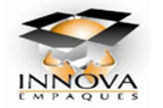 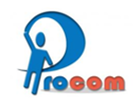 Para iniciar ingresa a tu portal de producción
Tienes que dar de alta a tu personal al inicio de turno
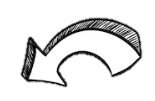 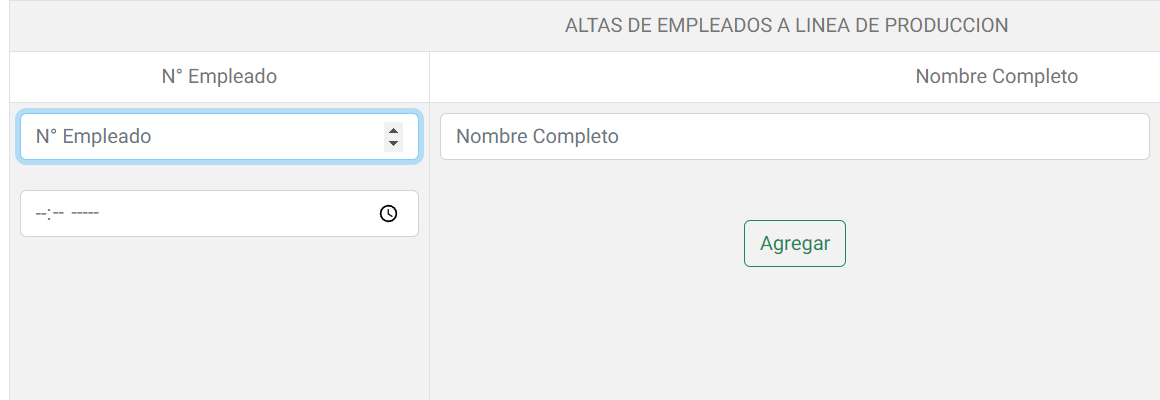 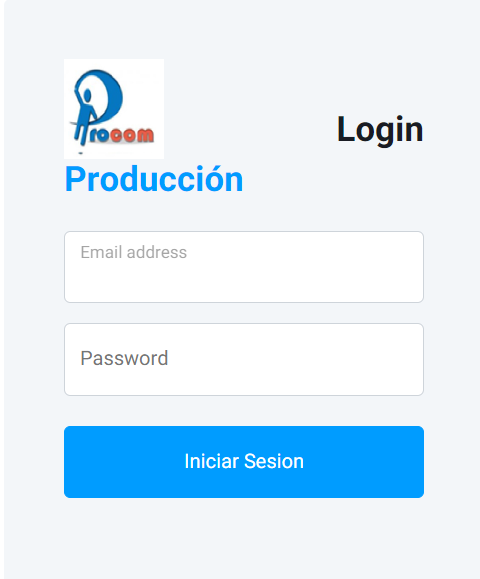 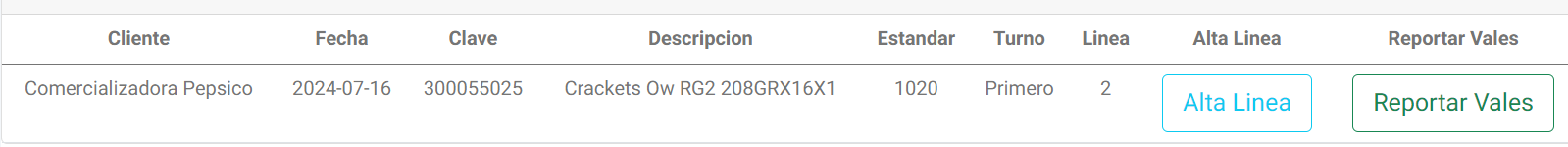 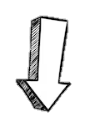 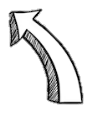 Te deseamos 
excelente turno
Indica cuando inicias tu maquila y 
cuando la termines
Reporta tus avances de producción durante el día
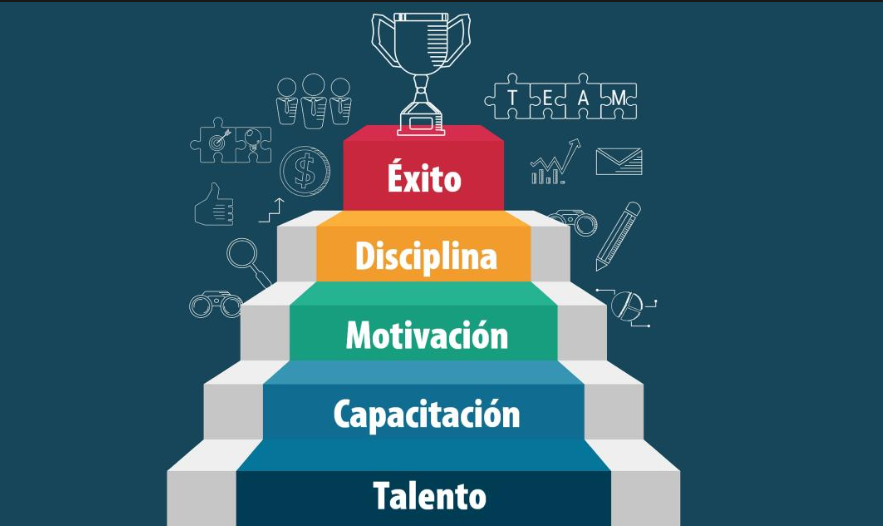 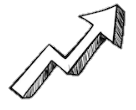 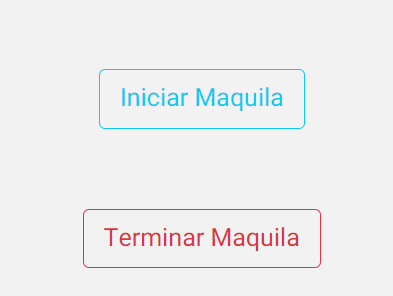 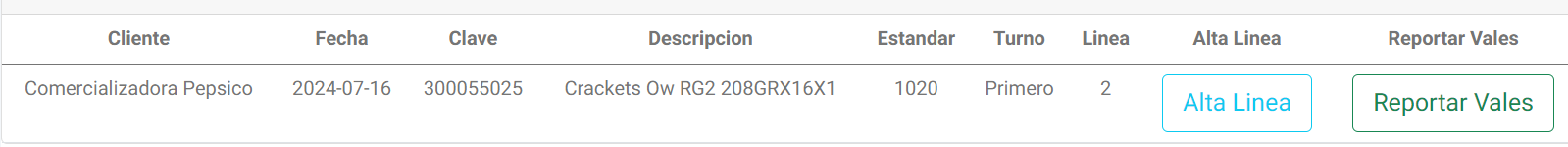